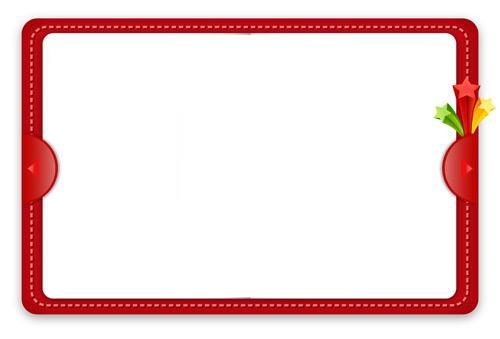 I Am a Robot
我才是机器人
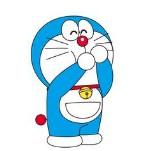 选自《多维阅读第1级》
Warm-up 热身: Listen and sing the song.
Head shoulders knees and toes
Let’s play and guess 拼一拼，猜一猜
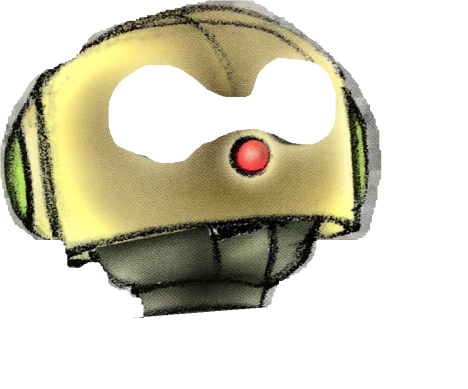 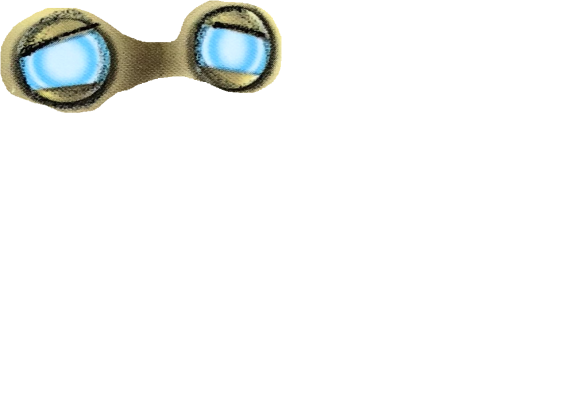 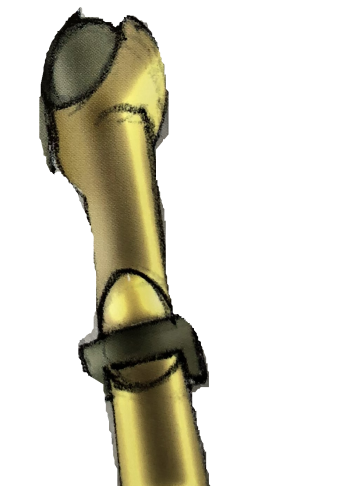 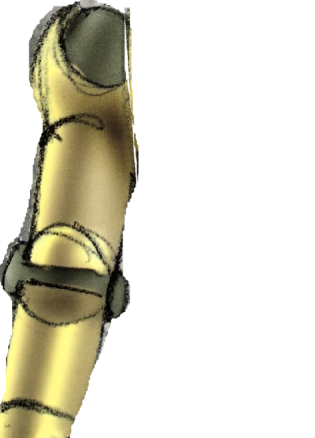 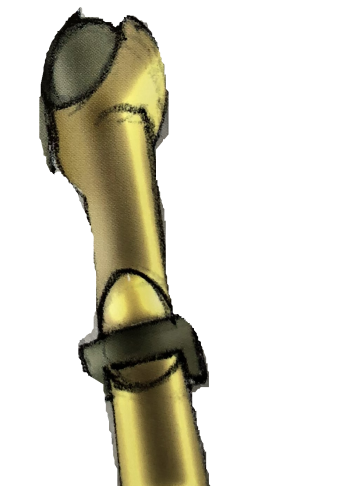 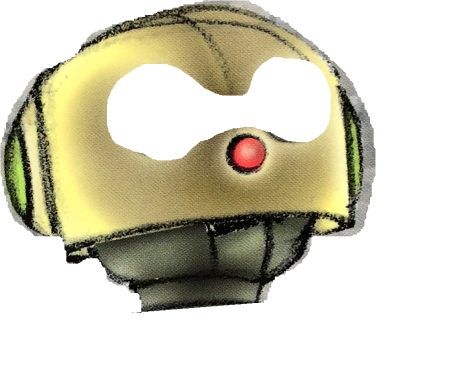 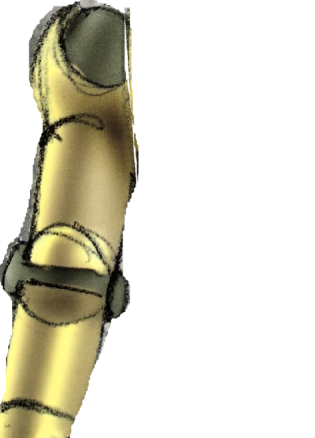 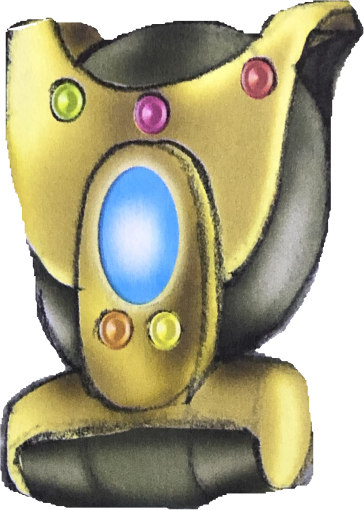 What’s this?
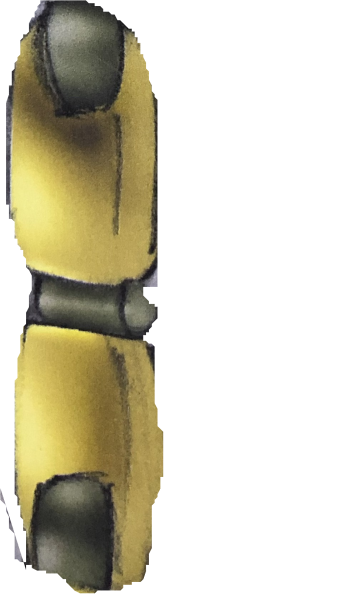 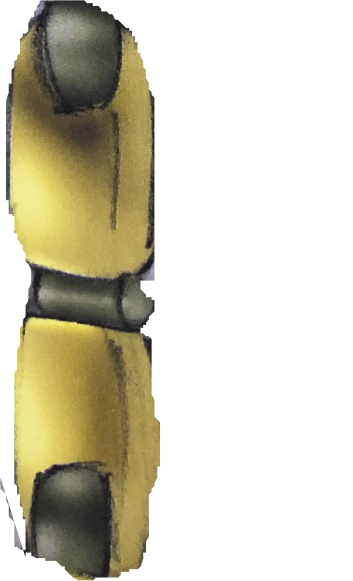 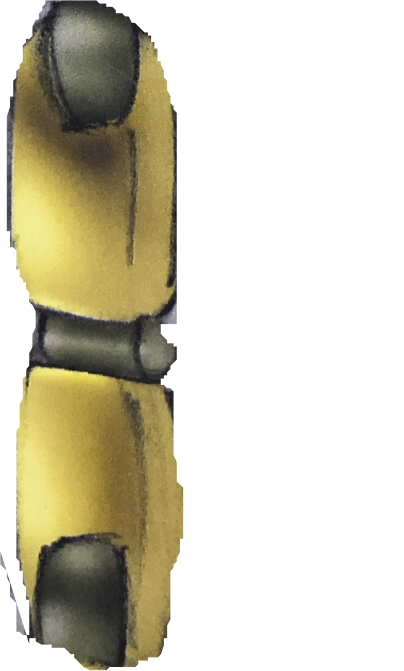 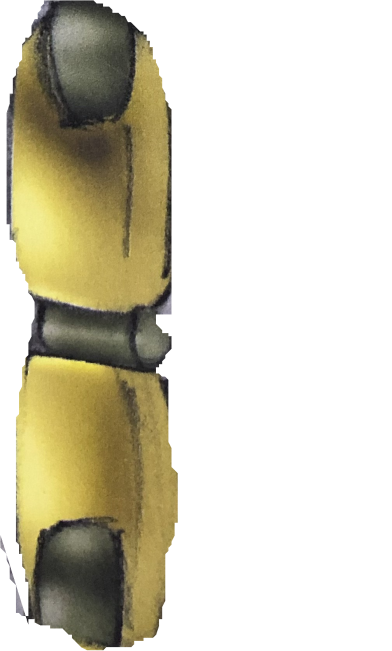 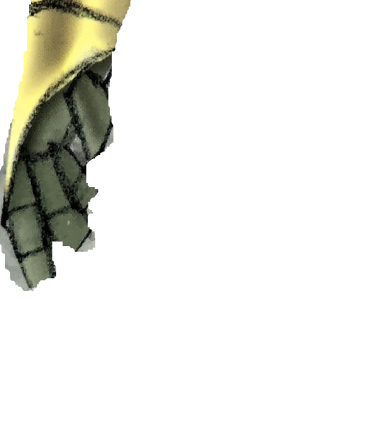 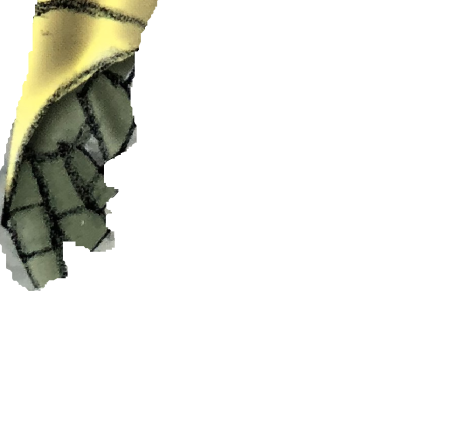 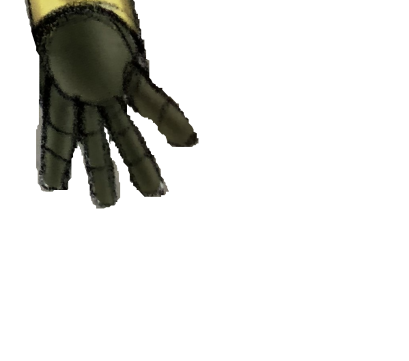 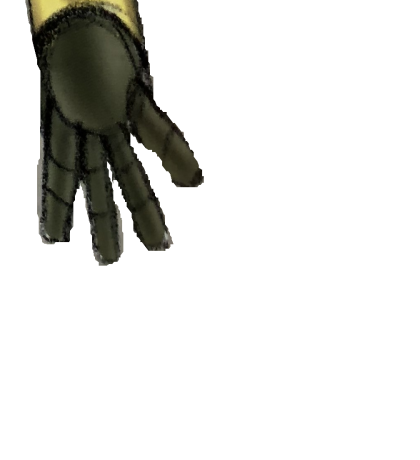 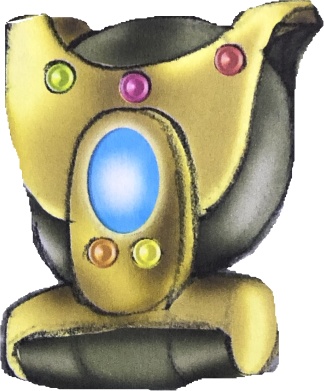 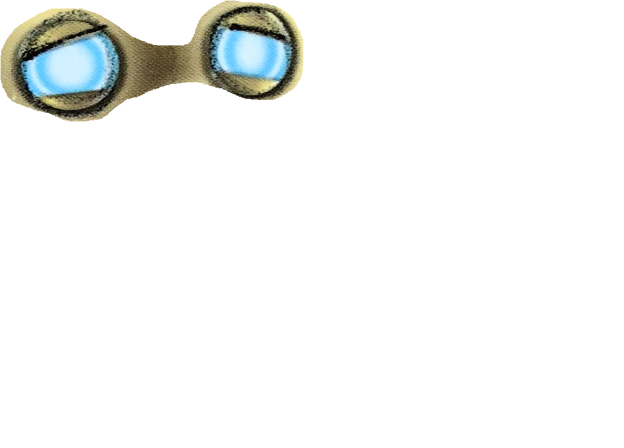 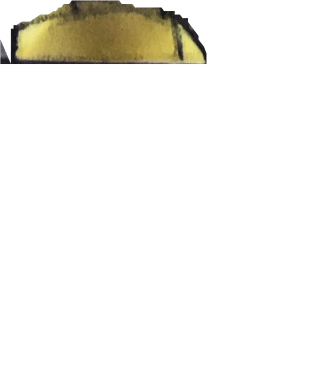 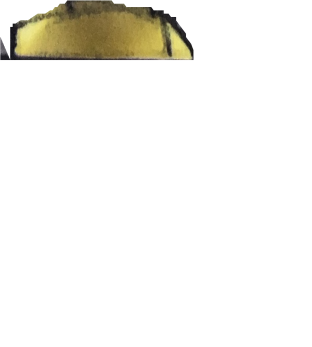 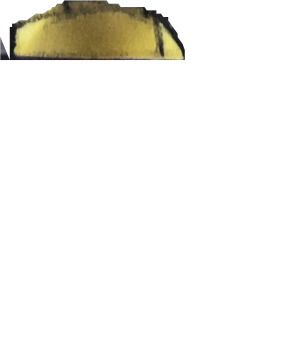 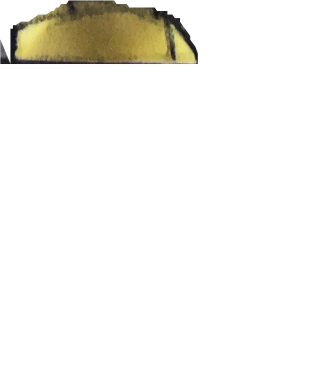 Prediction 预测
What is the book about?
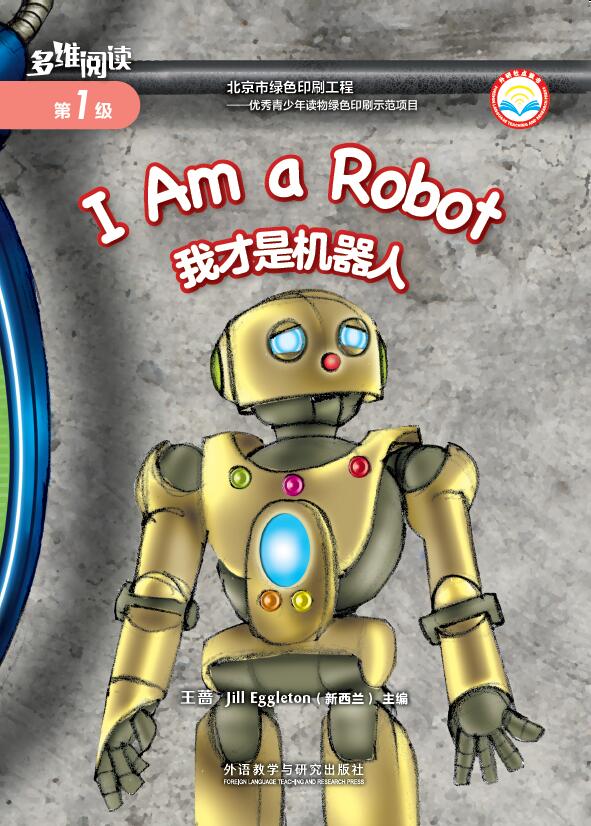 Animals
 
B.  Robots
First-reading: View & say 看一看，说一说
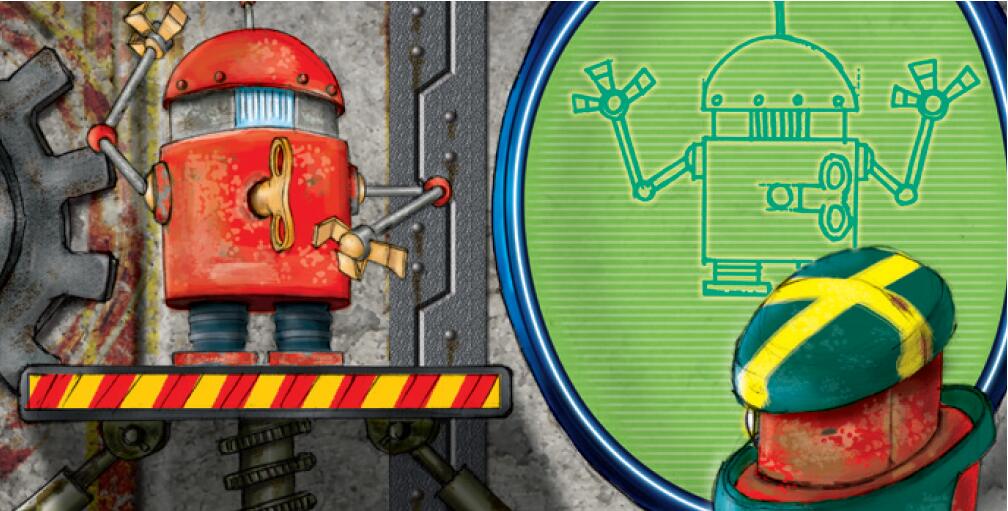 arm
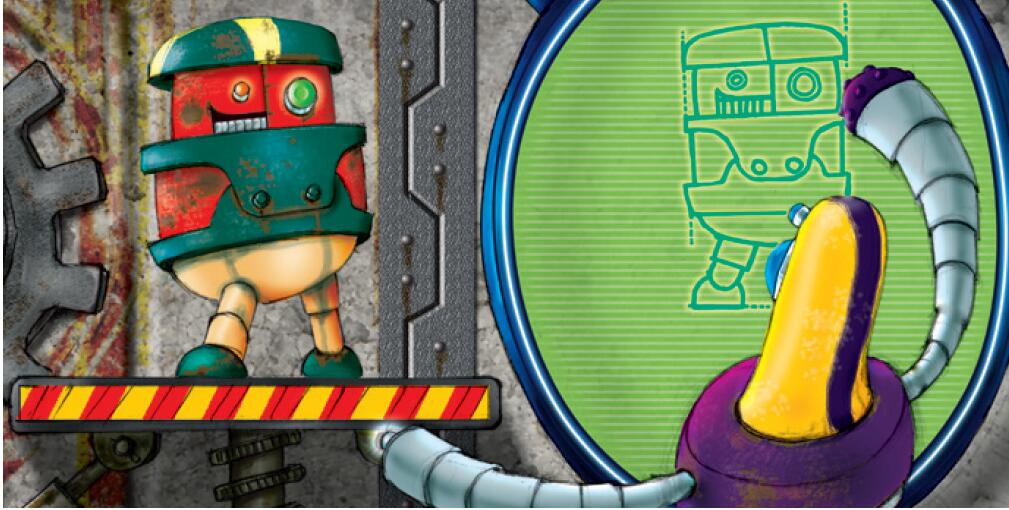 eye
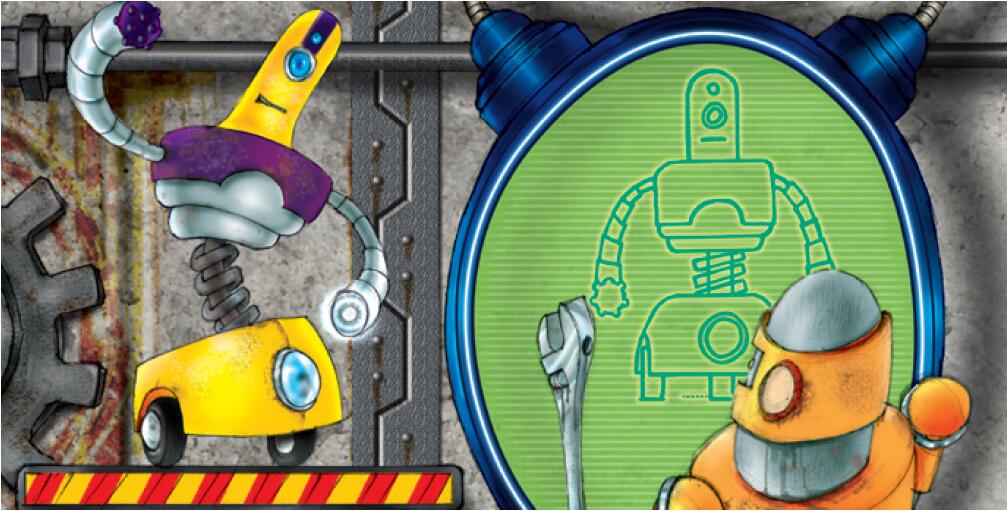 head
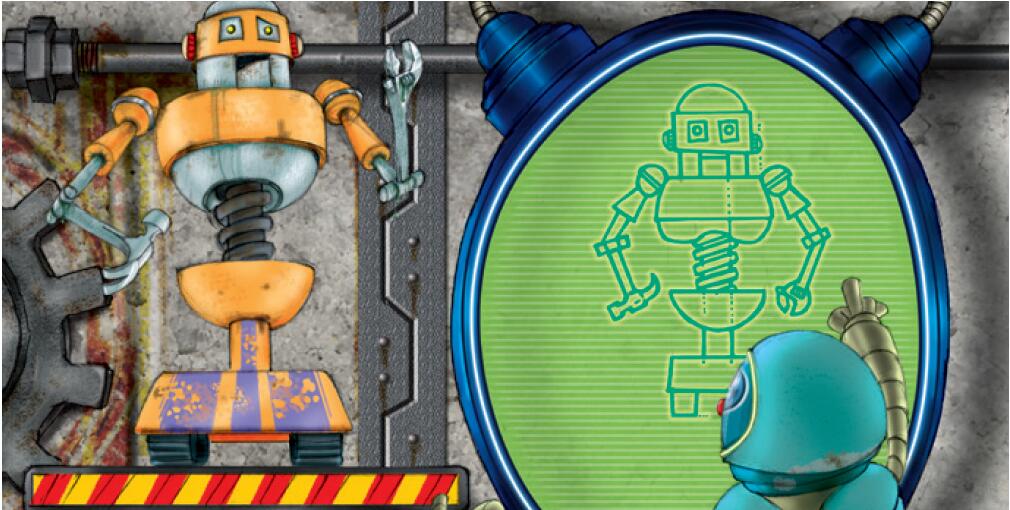 hand
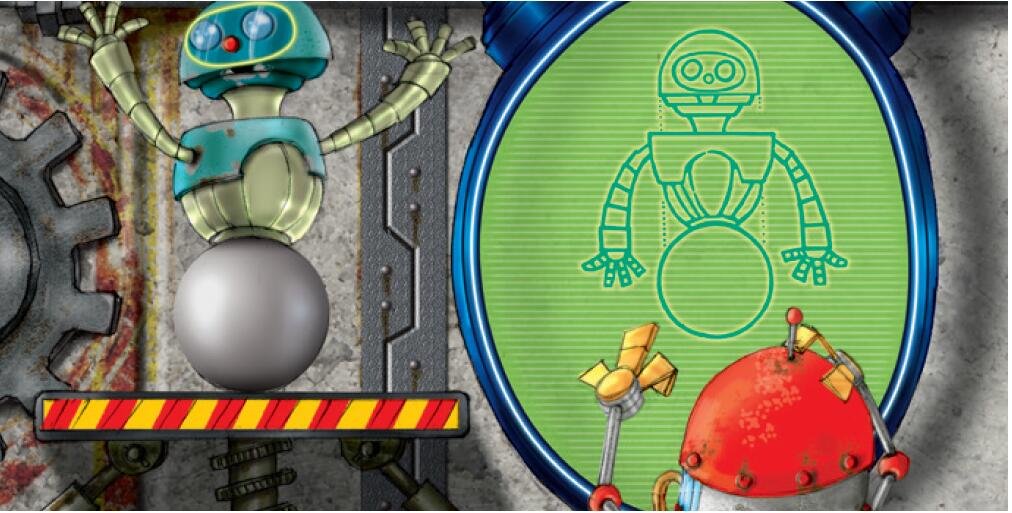 fingers
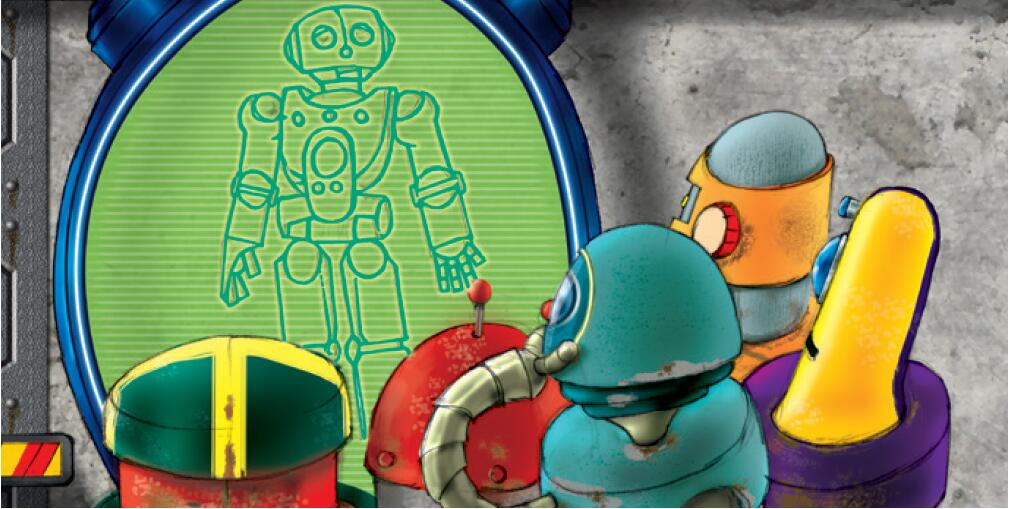 legs
Point to the body parts of the robot.
eyes
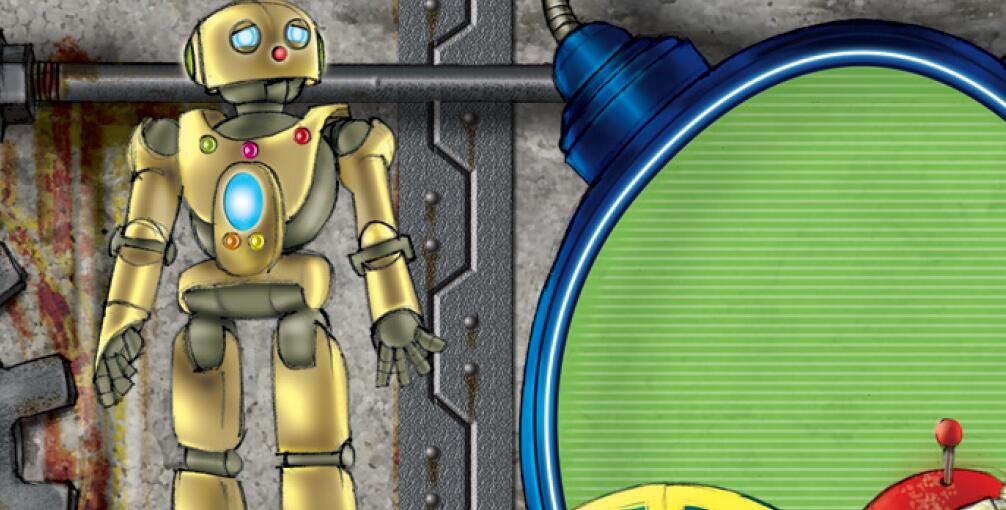 head
arm
buttons
hand
fingers
leg
View and answer 看图回答
How many robots can you see?
Six robots.
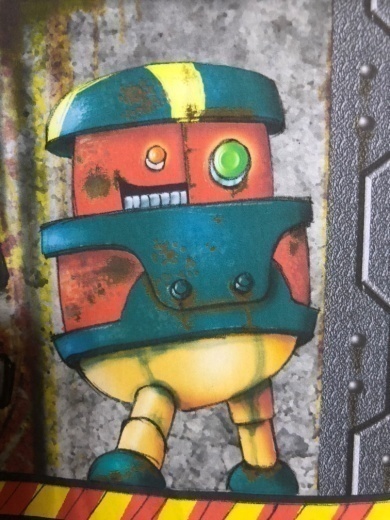 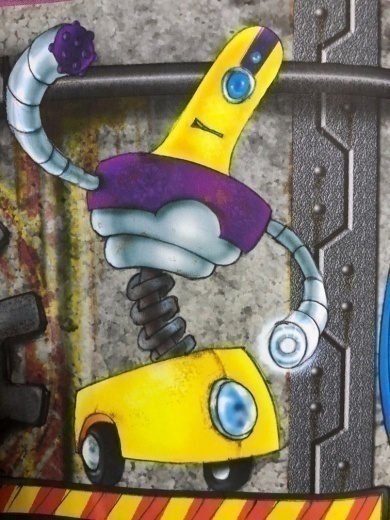 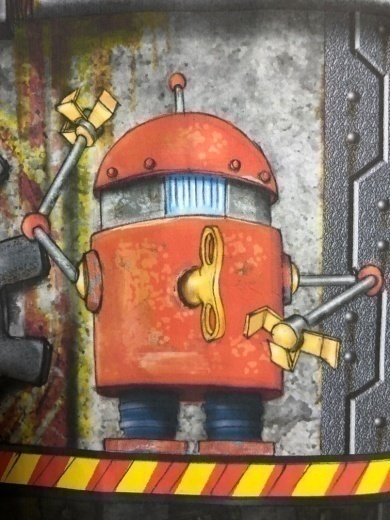 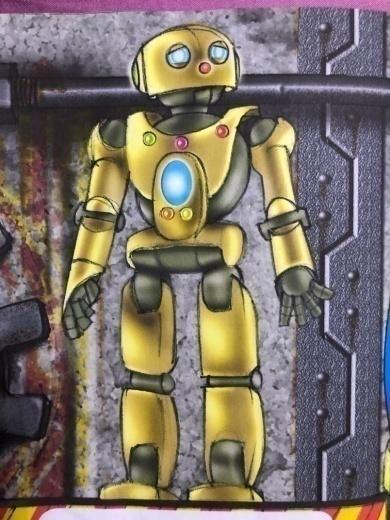 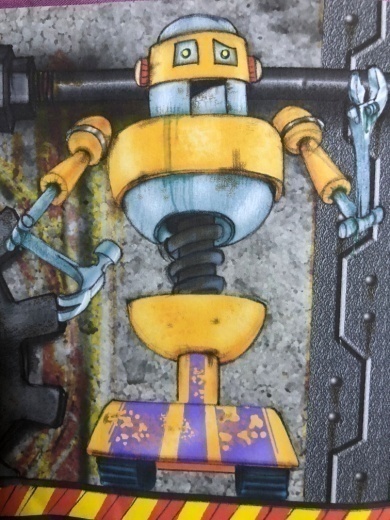 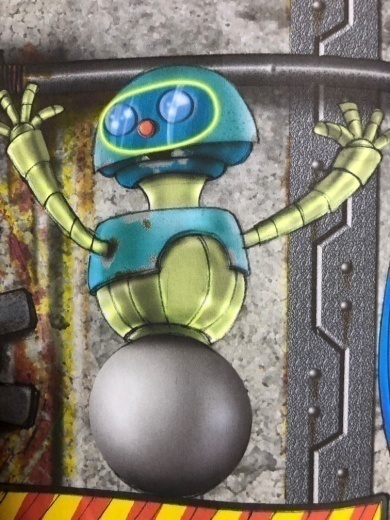 What is a robot blueprint?
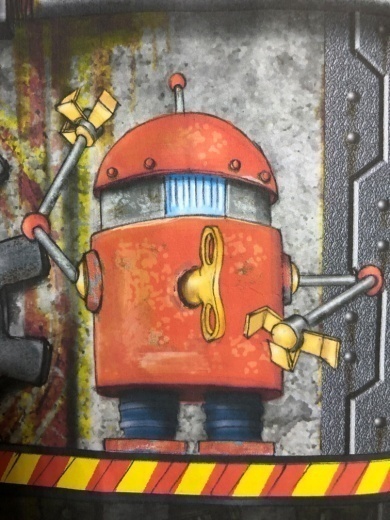 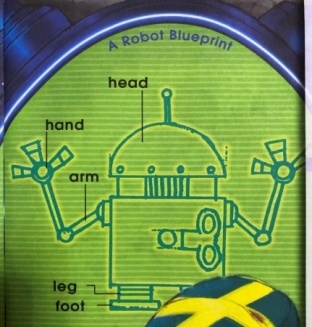 设计图
Second-reading: Matching Game 配对游戏
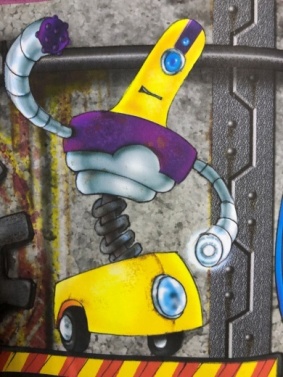 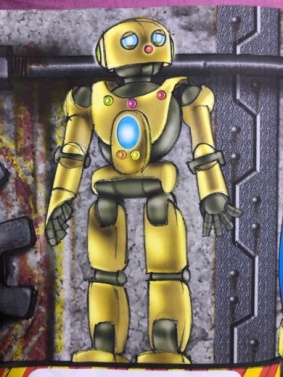 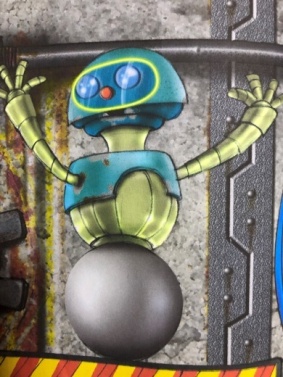 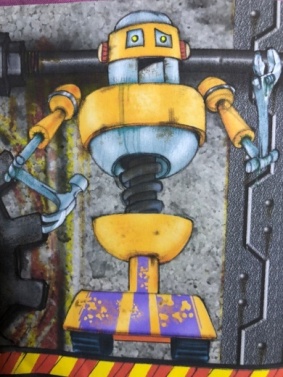 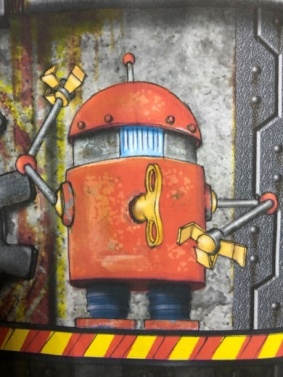 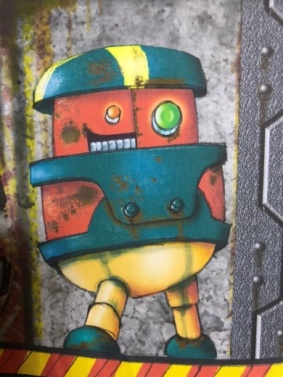 1.Can you match the blueprint with robots?
2. Are all the robots the same?
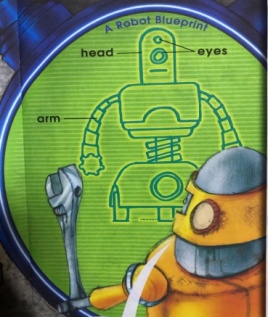 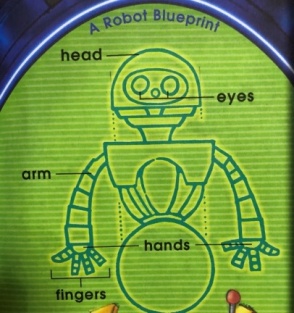 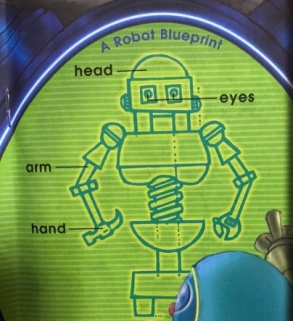 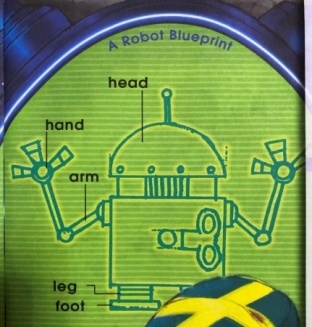 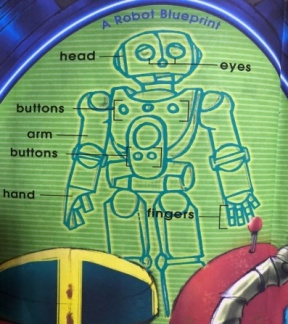 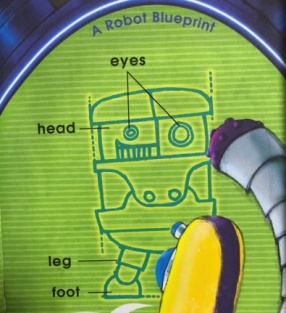 D
C
B
A
E
F
Third-reading : Let’s read and find out
找出与众不同之处
What’s missing on the robot?
No eyes.
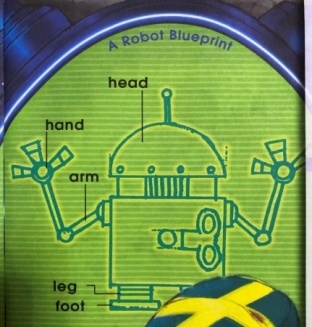 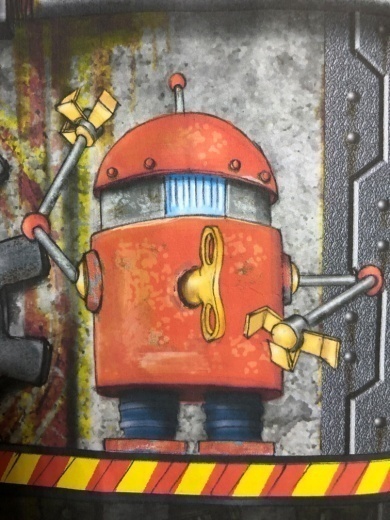 What can the robot do with the eyes?
What’s missing on the robot?
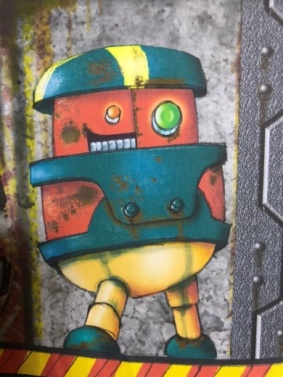 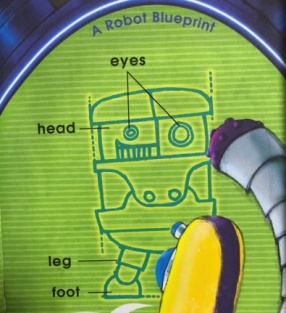 No arms.
What can the robot do with the arms?
What’s missing on the robot?
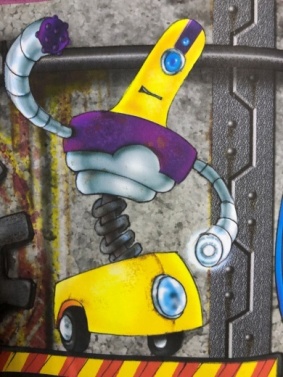 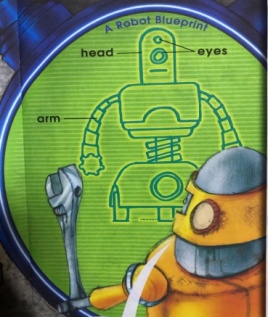 No hands.
What can the robot do with the hands?
What’s missing on the robot?
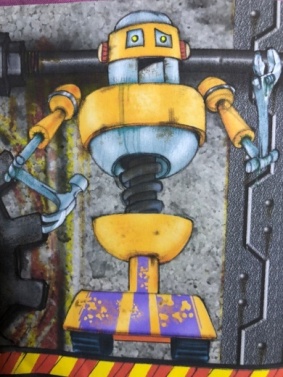 No fingers.
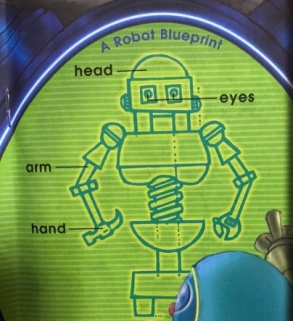 What can the robot do with the fingers?
What’s missing on the robot?
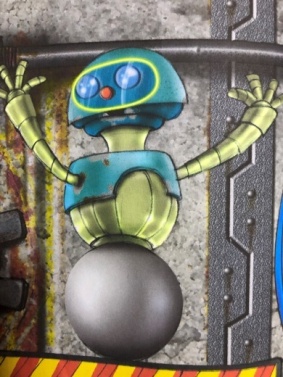 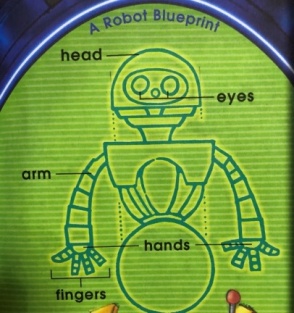 No feet.
What can the robot do with the feet?
What’s missing on the robot?
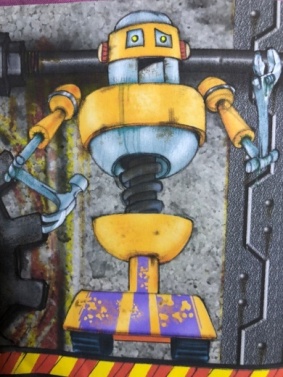 No fingers.
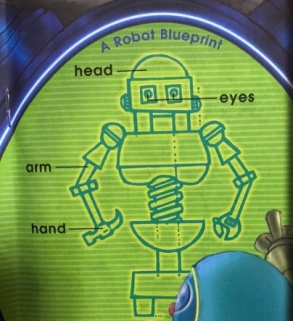 What can the robot do with the fingers?
What’s missing on the robot?
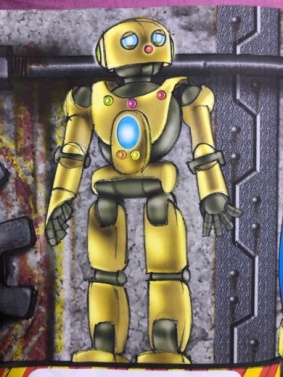 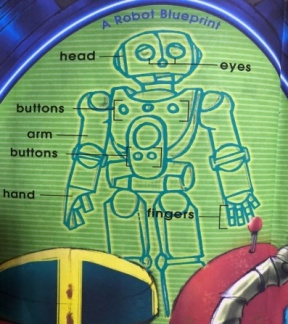 Buttons.
What can the robot do with the buttons?
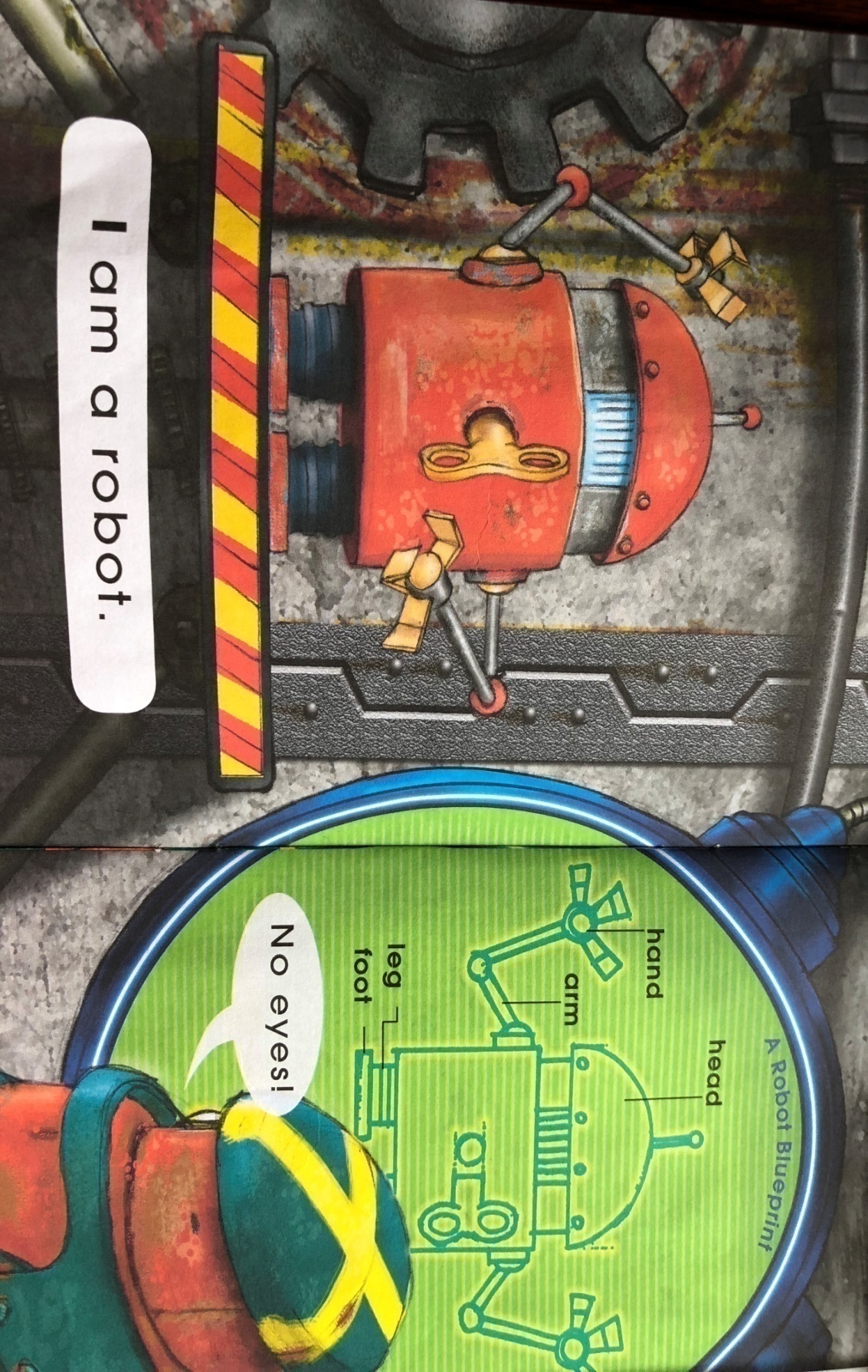 Let’s point and read 指一指，读一读
1. Read the sentence “I am a robot.”
2. Put your fingers on the labels and read the words.
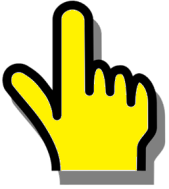 3. Put your finger on the speech bubble and read it.
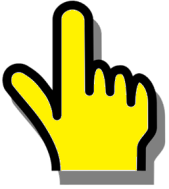 4. Make your voice like a robot.
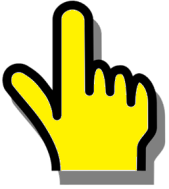 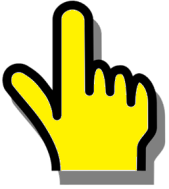 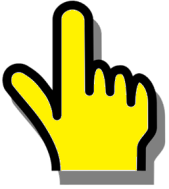 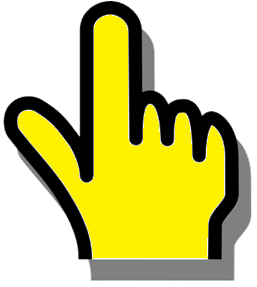 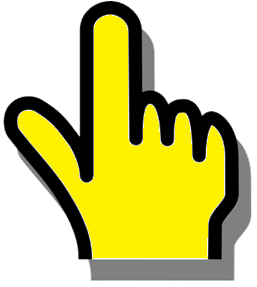 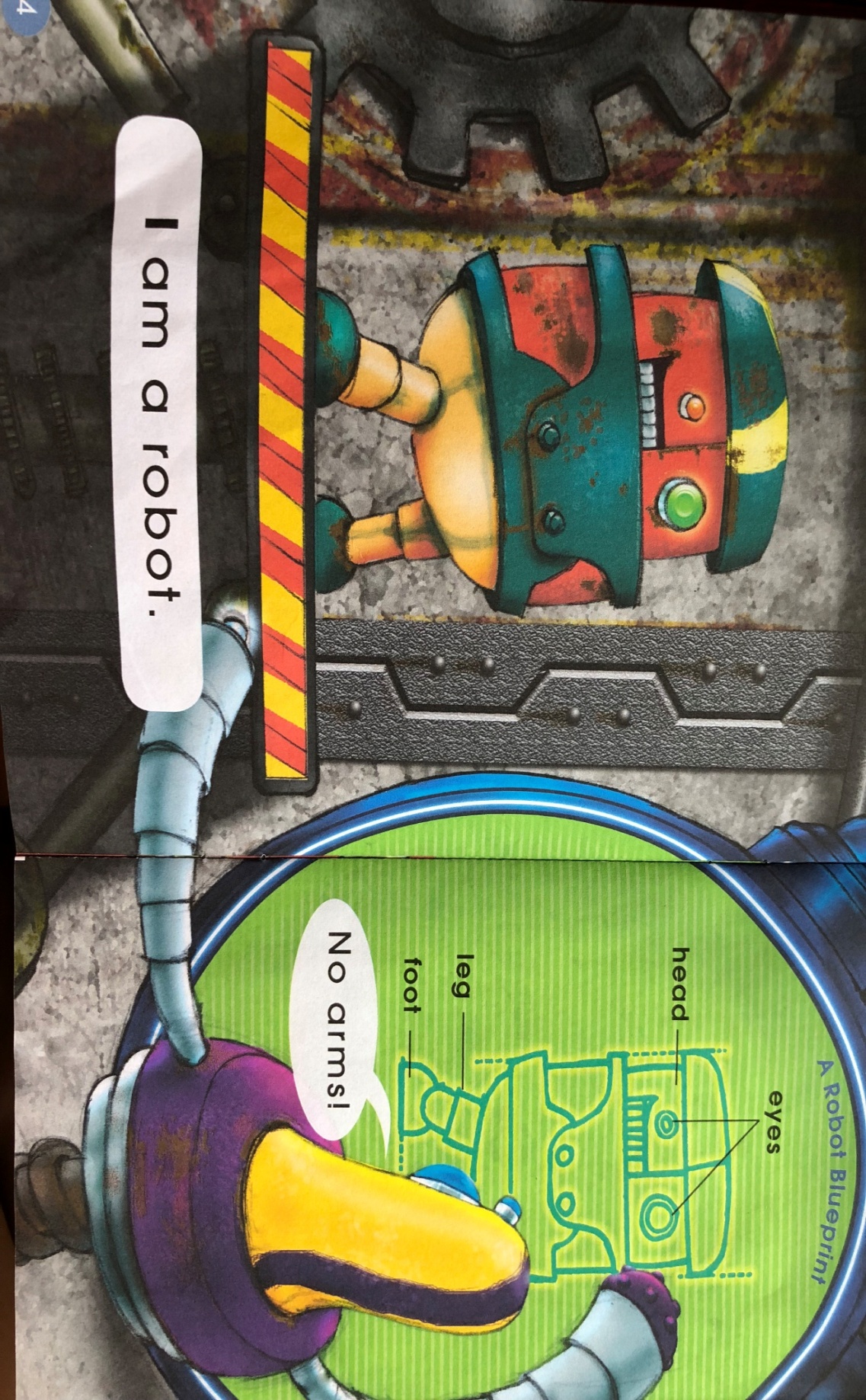 3. How to read "I"?
2. Look at the first word in the sentence, what do you notice?
1. Read the sentence “I am a robot.”
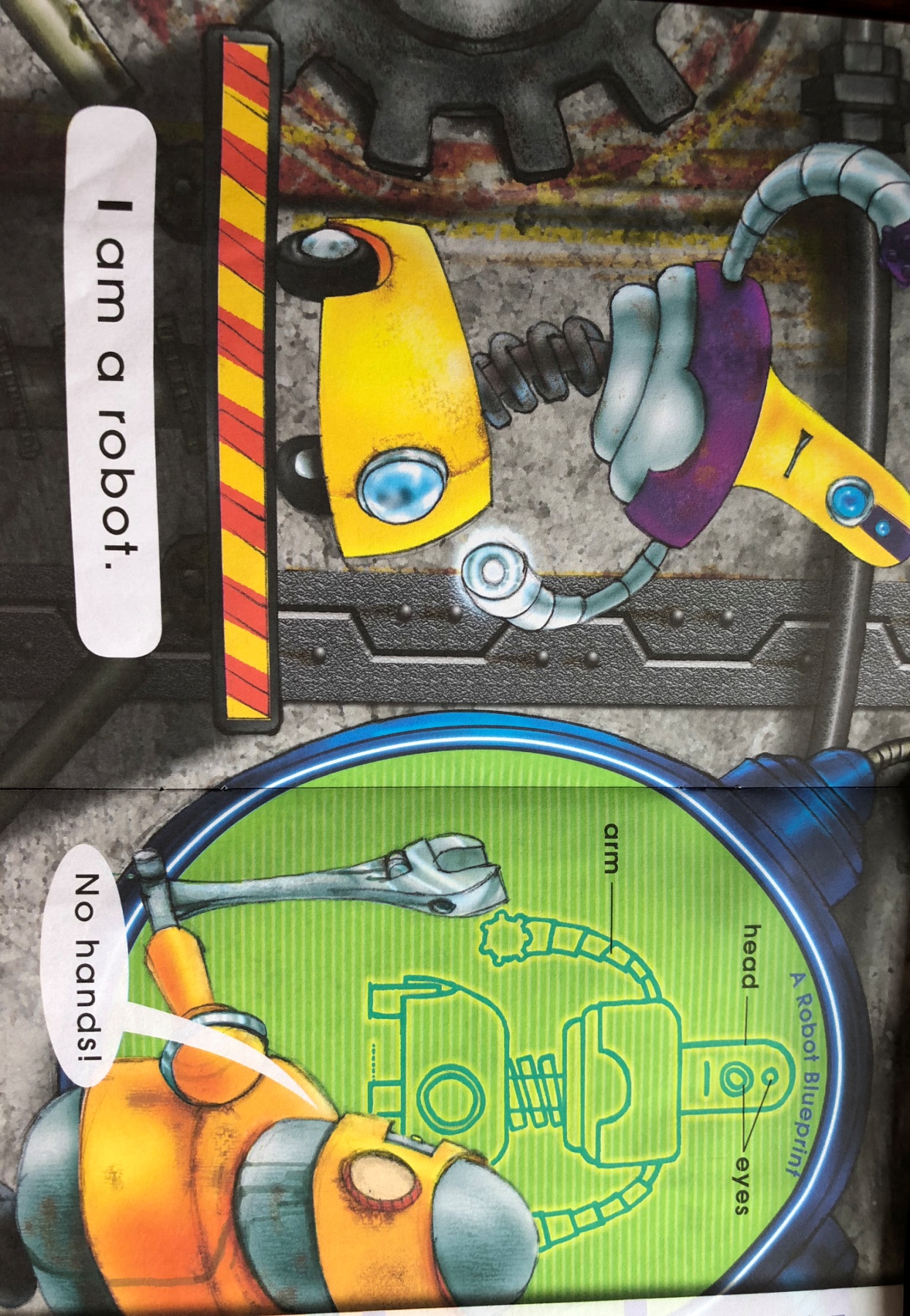 red
4. What other words start with r?
rabbit
3. What sound does robot start with?
2. Write r on your exercise book.
请在练习本上写下r。
1. Make a circle with your finger around the letter r in robot.
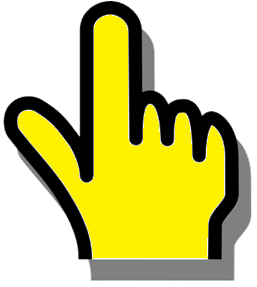 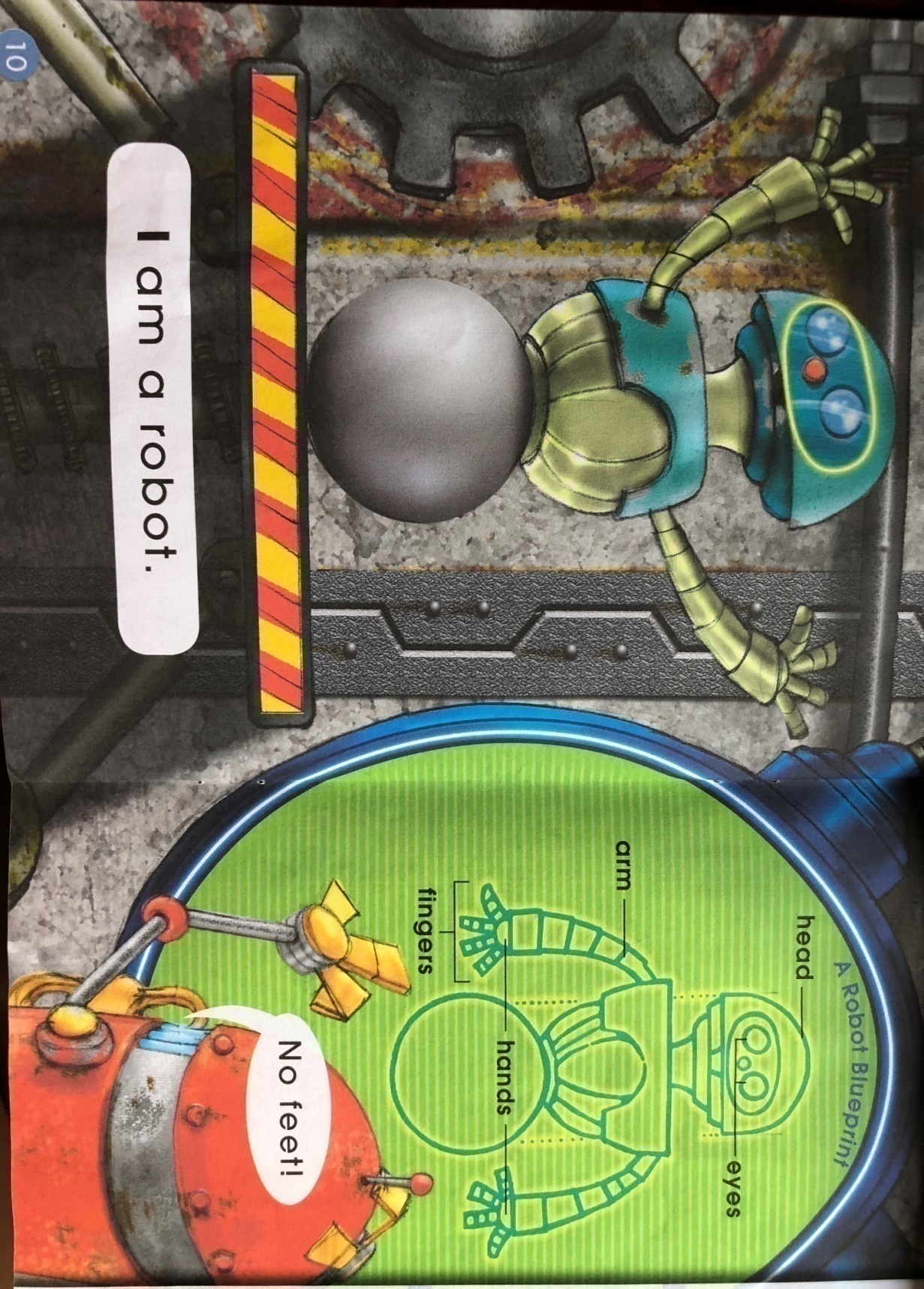 f
1. What sound does feet start with?
2. Write am on your exercise book.
请在练习本上写下am。
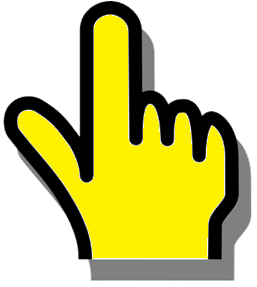 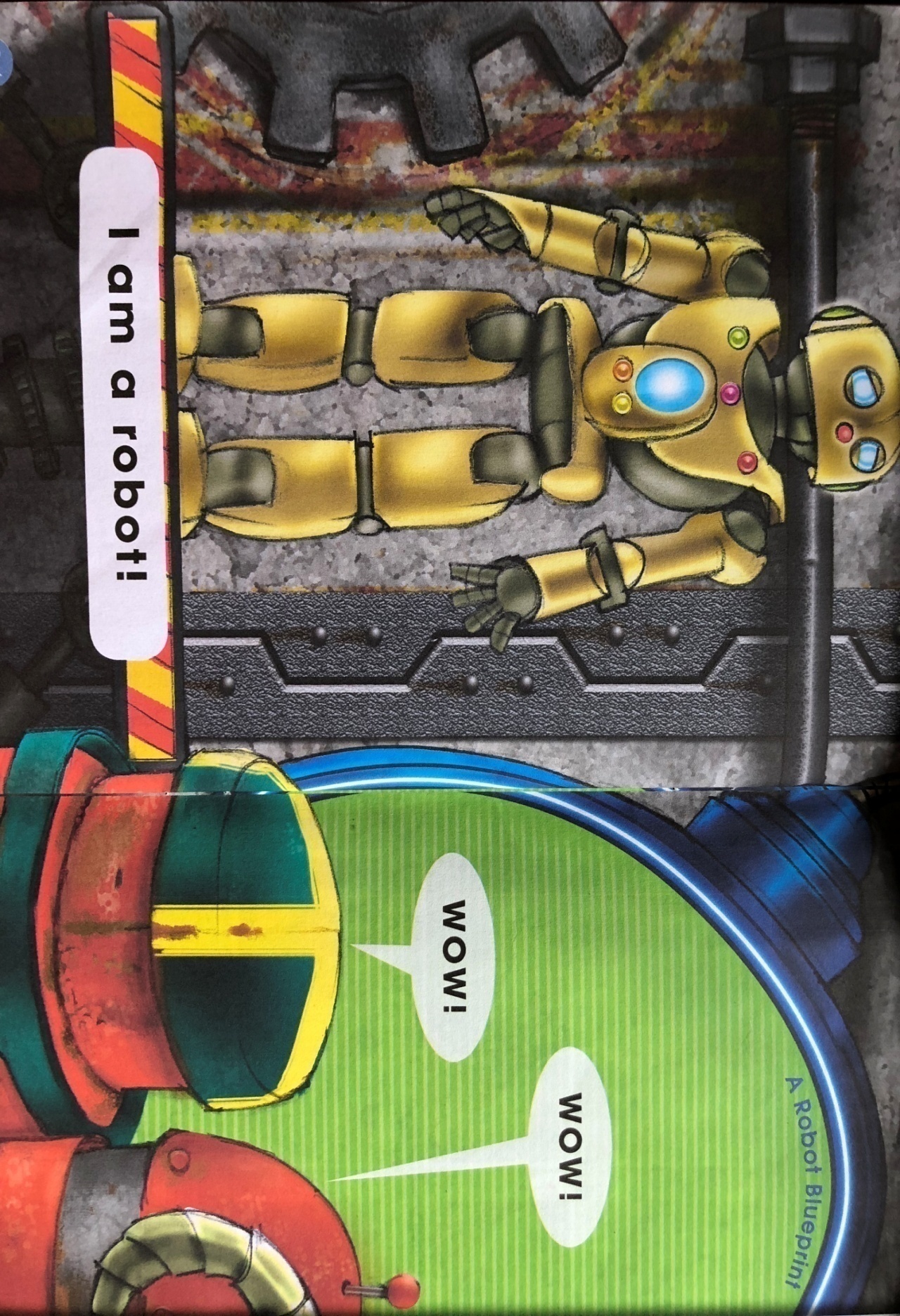 2. Think and try to read the sentence and bubbles emotionally.  
请思考并有感情地朗读句子。
1. Look at the words that are bold font, what do you notice?
Let’s act out 小组表演
Act out in a group of six 
   六人小组，合作完成角色表演
Level 1
 每位组员选择并扮演一种robot进行表演。
Level 2
每位组员选择并扮演一种robot进行表演，
加入更多的语言No ears/legs/buttons…
Try  to retell 复述文本内容
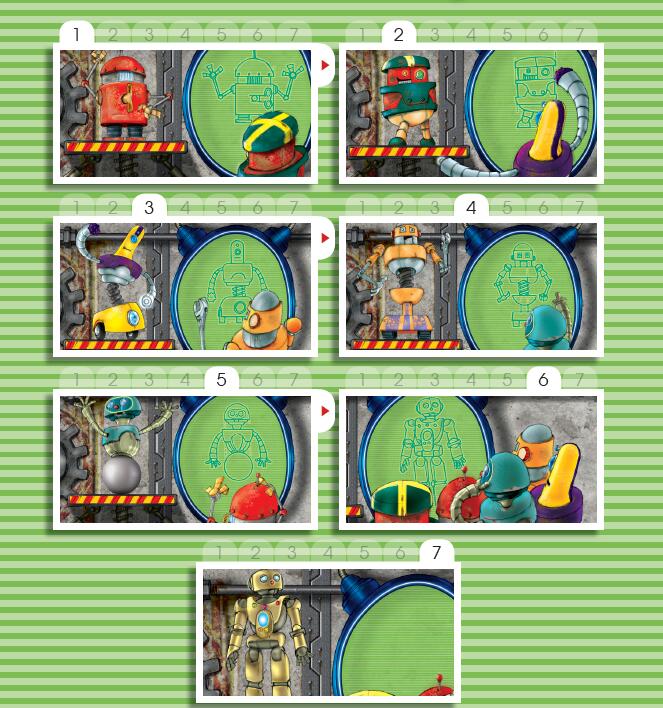 Finish the mind map 完成思维导图
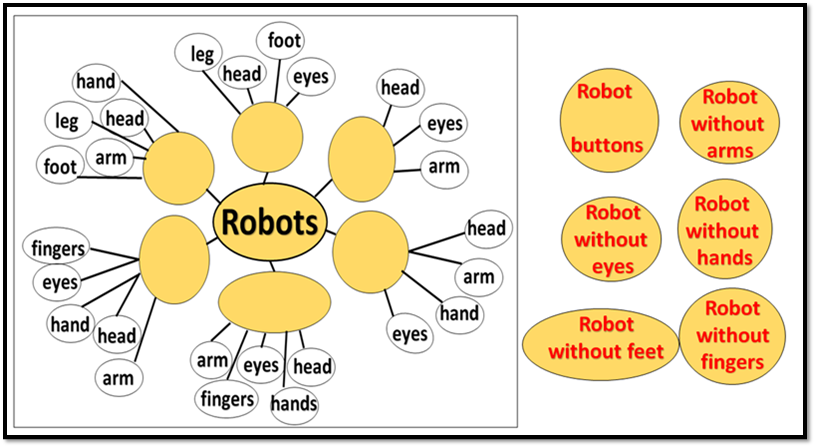 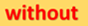 More discussion 小组讨论
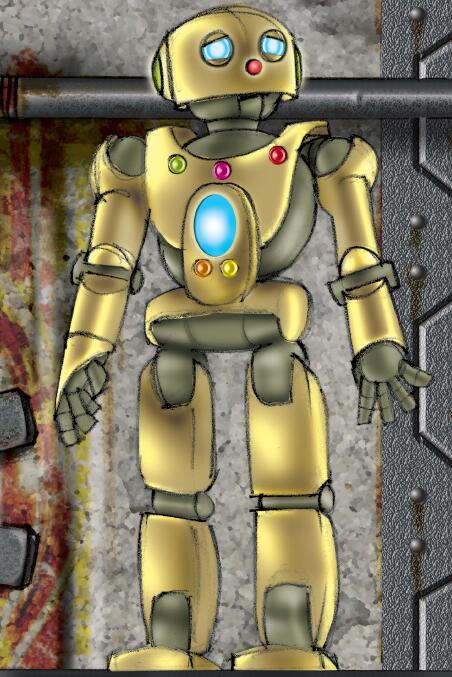 Do you think the robot needs eyes/ hands/fingers...? 

你认为机器人都需要眼睛/
手/手指……吗?
Watch and think 观看微课并思考
What makes the robots special?
    是什么使得每个机器人与众不同?
Discuss and share 讨论与分享
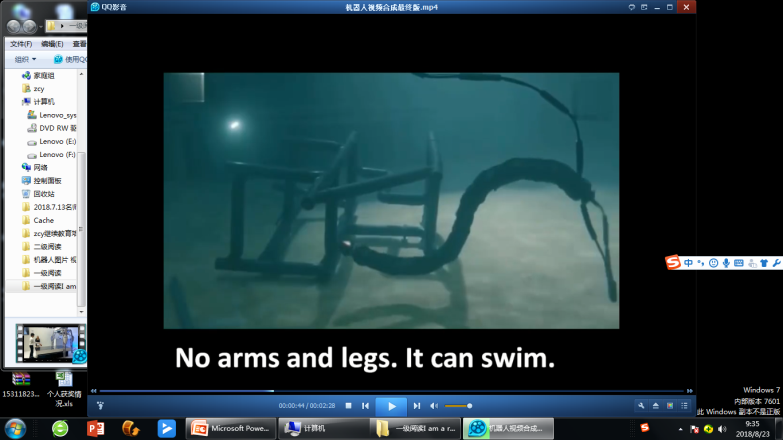 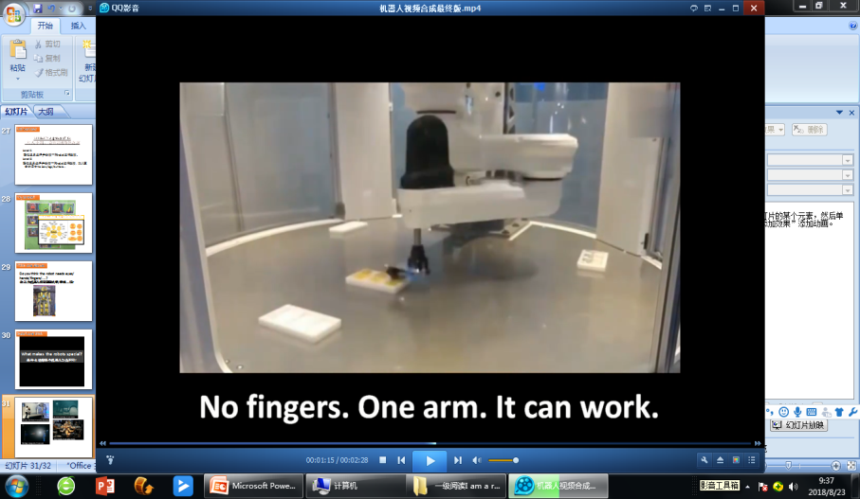 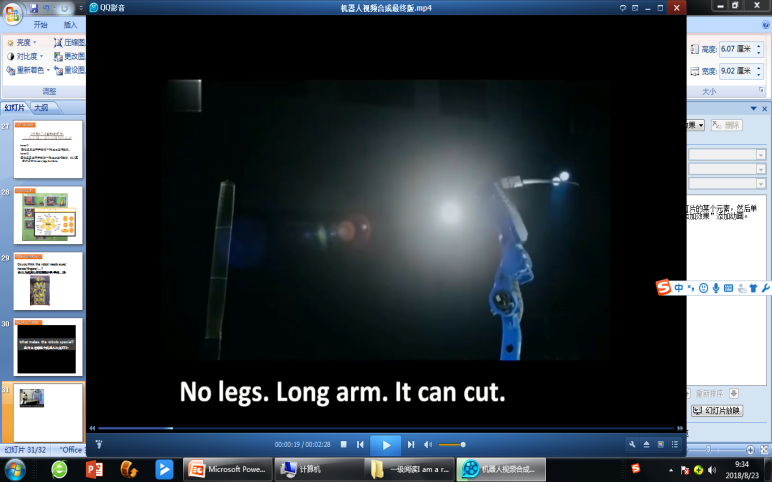 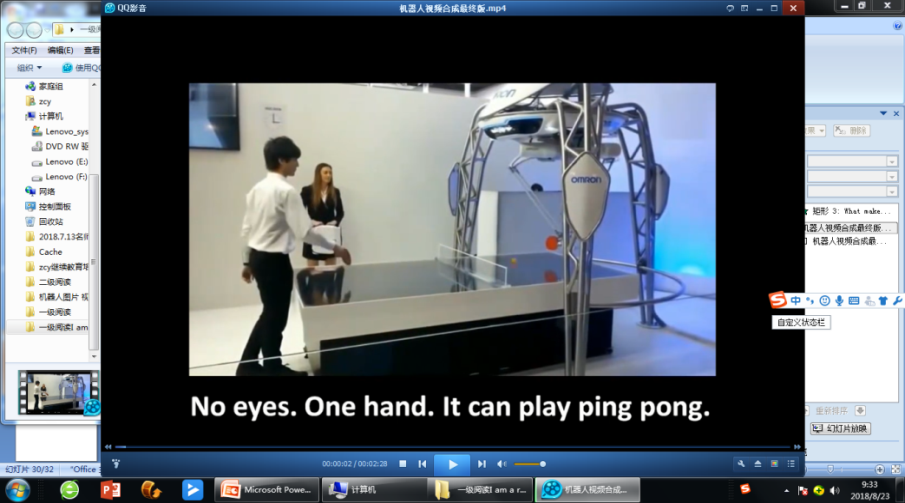 Which robot do you like？
                     Why?
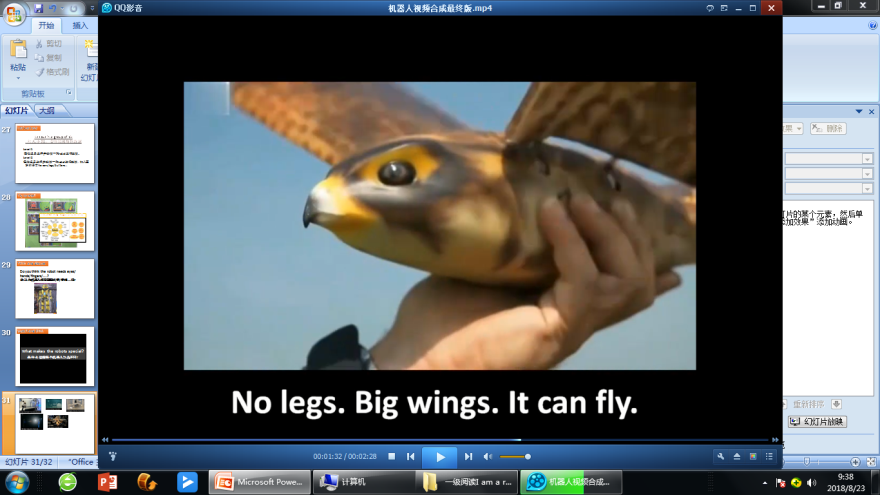 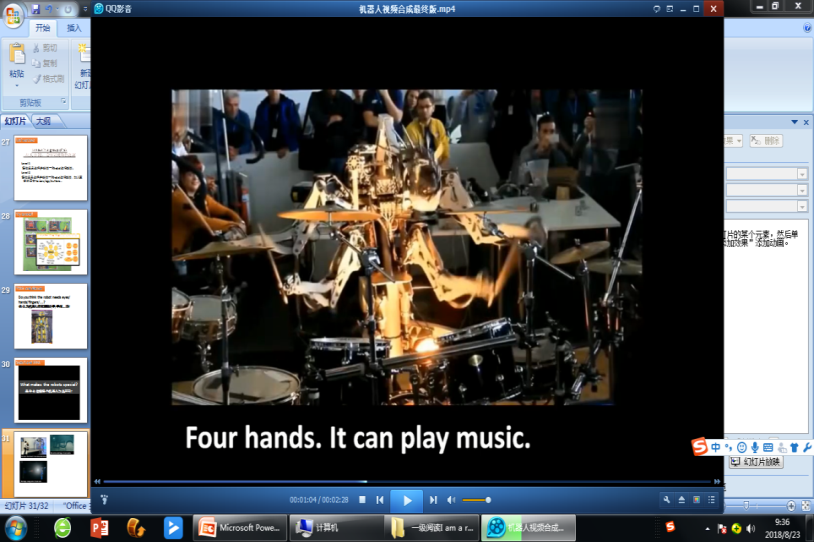 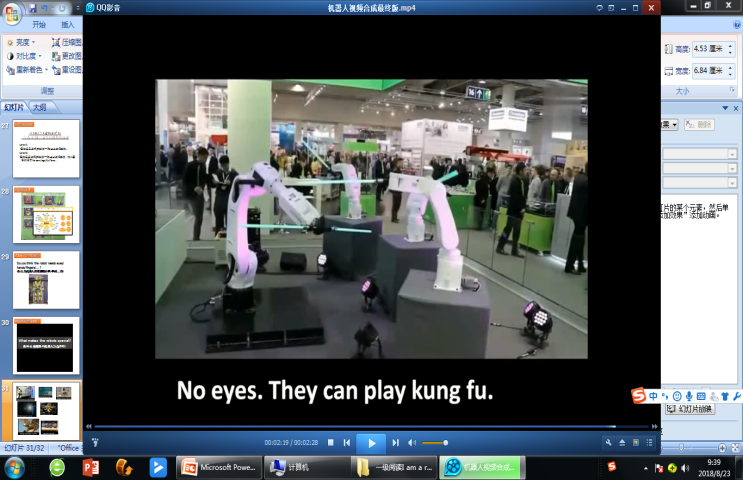 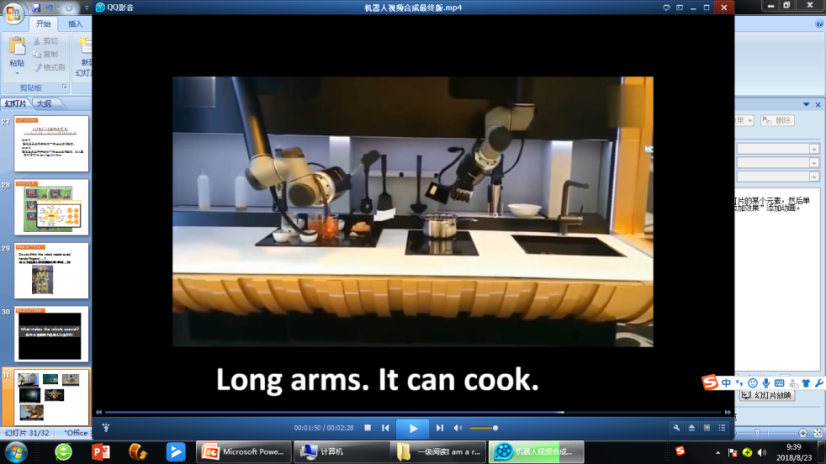 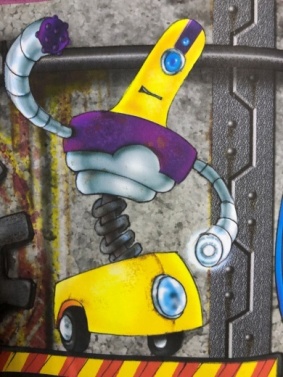 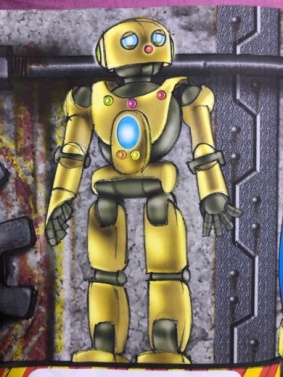 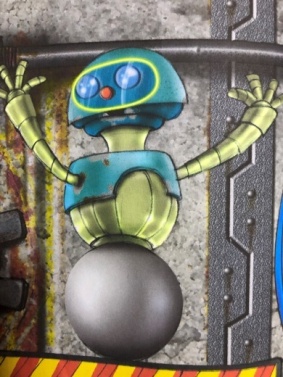 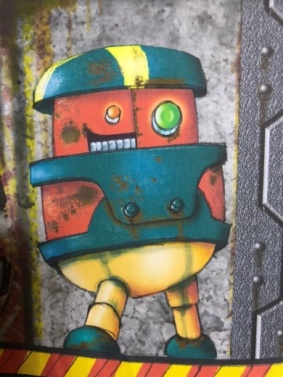 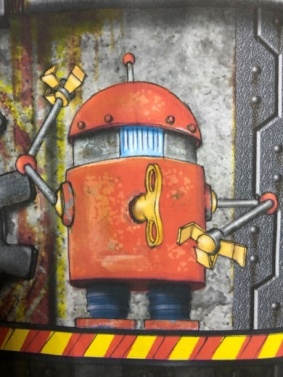 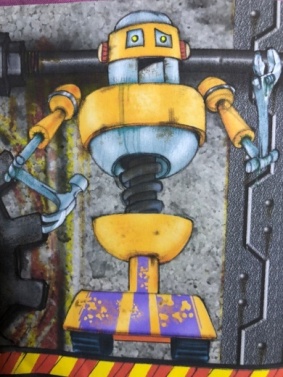 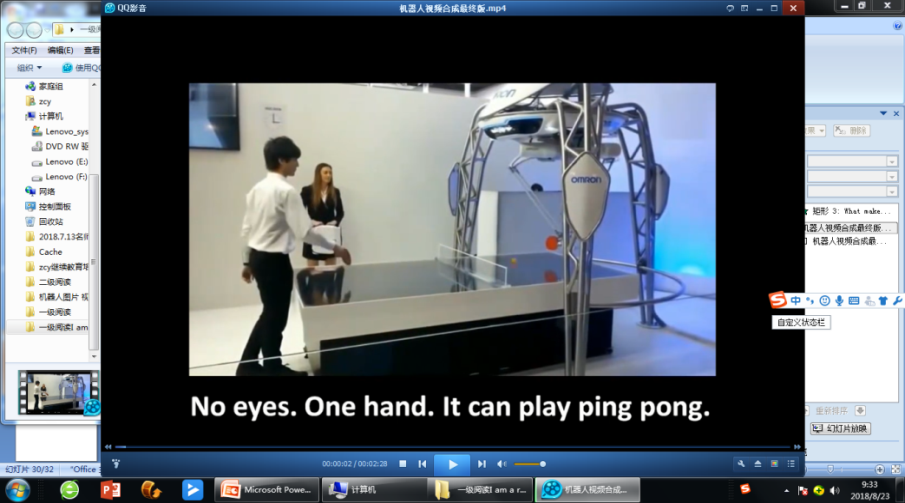 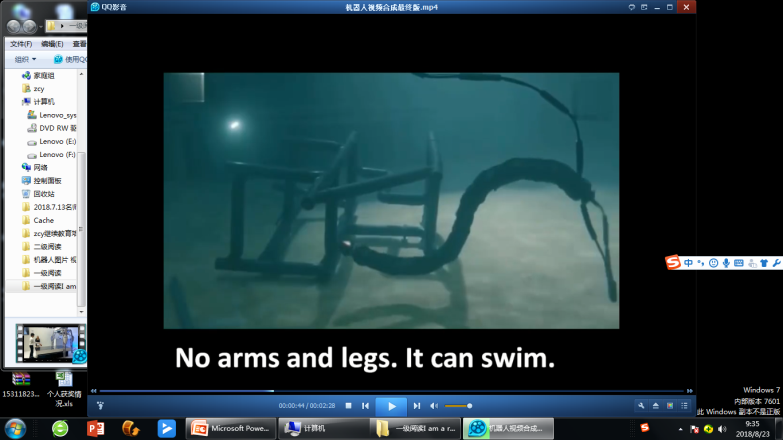 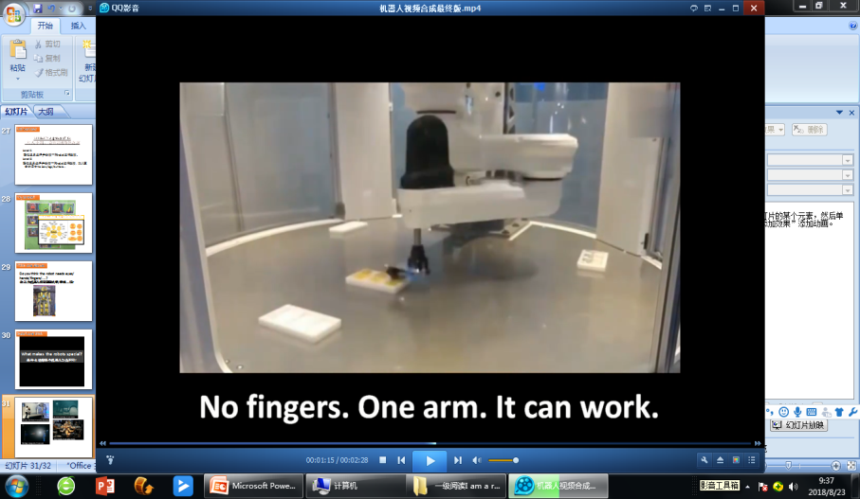 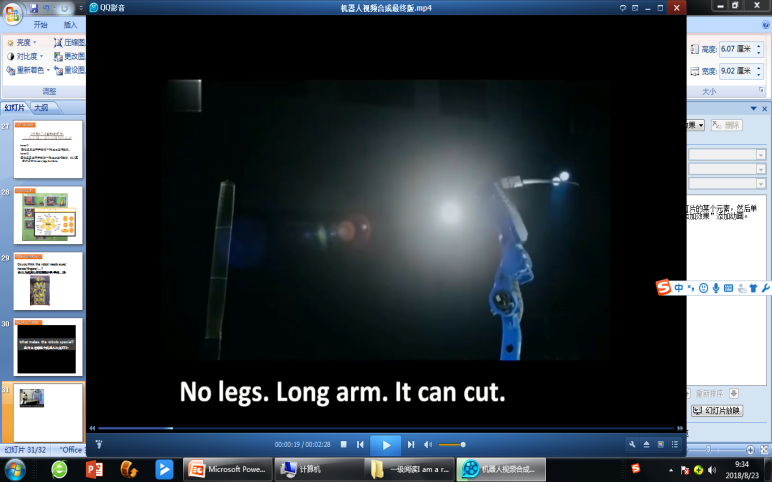 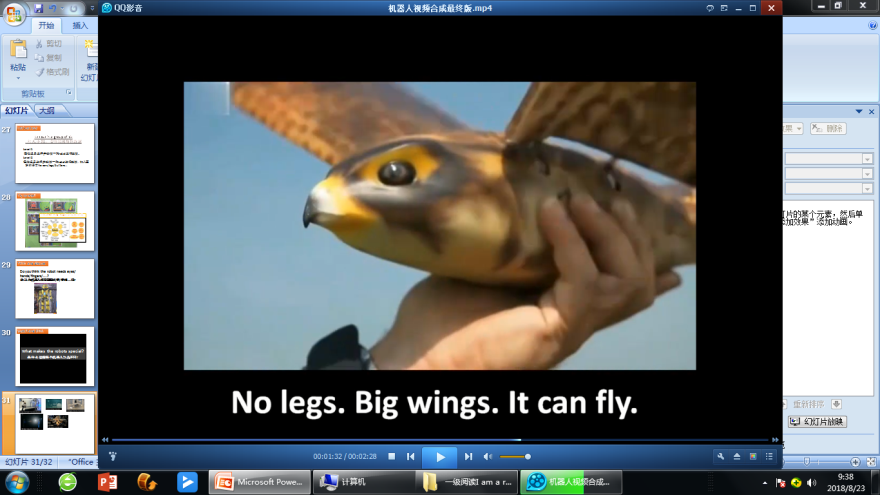 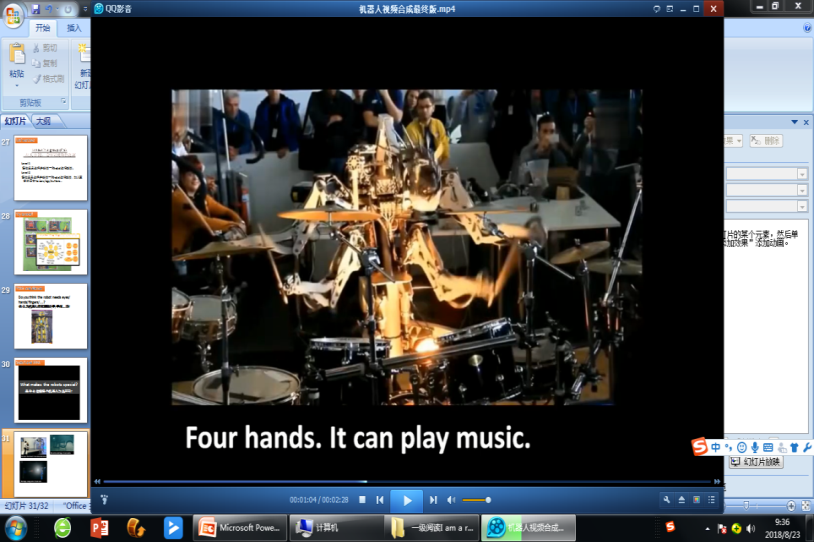 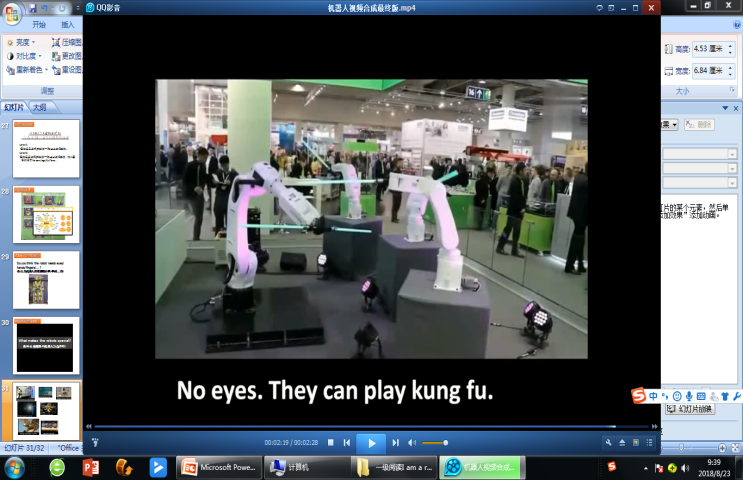 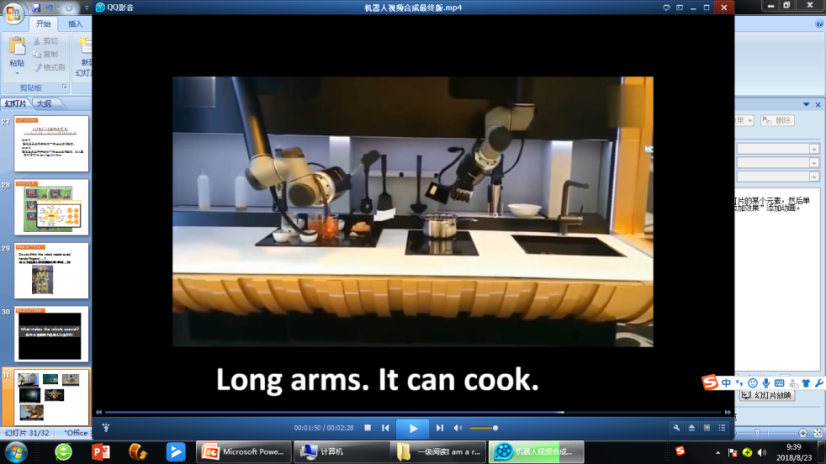 They are all special.
   They can do special things.
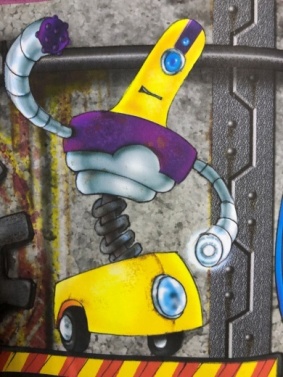 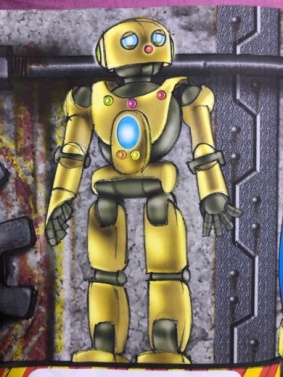 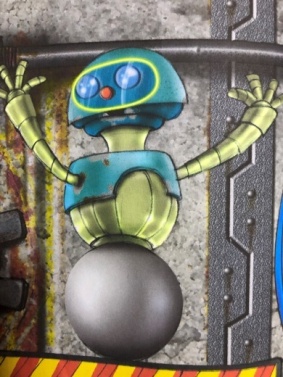 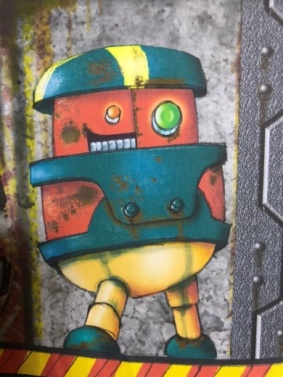 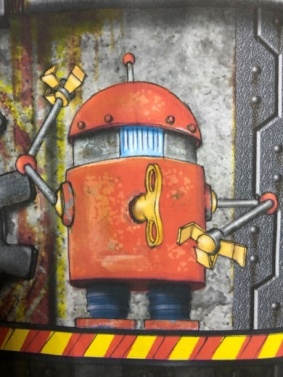 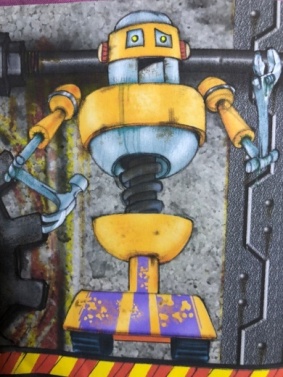 Discuss and share 讨论与分享
Who is special in your eyes?  Why?
What makes you special?
Ling Ling. She can sing.(唱歌)
Dong Dong. He can cook.(煮饭)
Me. I like writing.(写话)
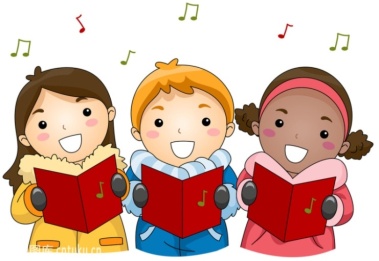 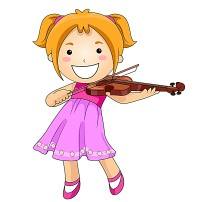 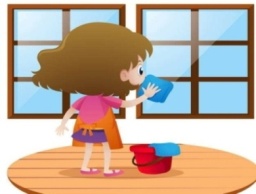 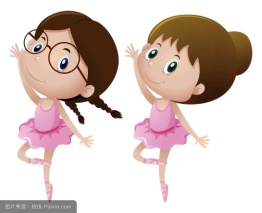 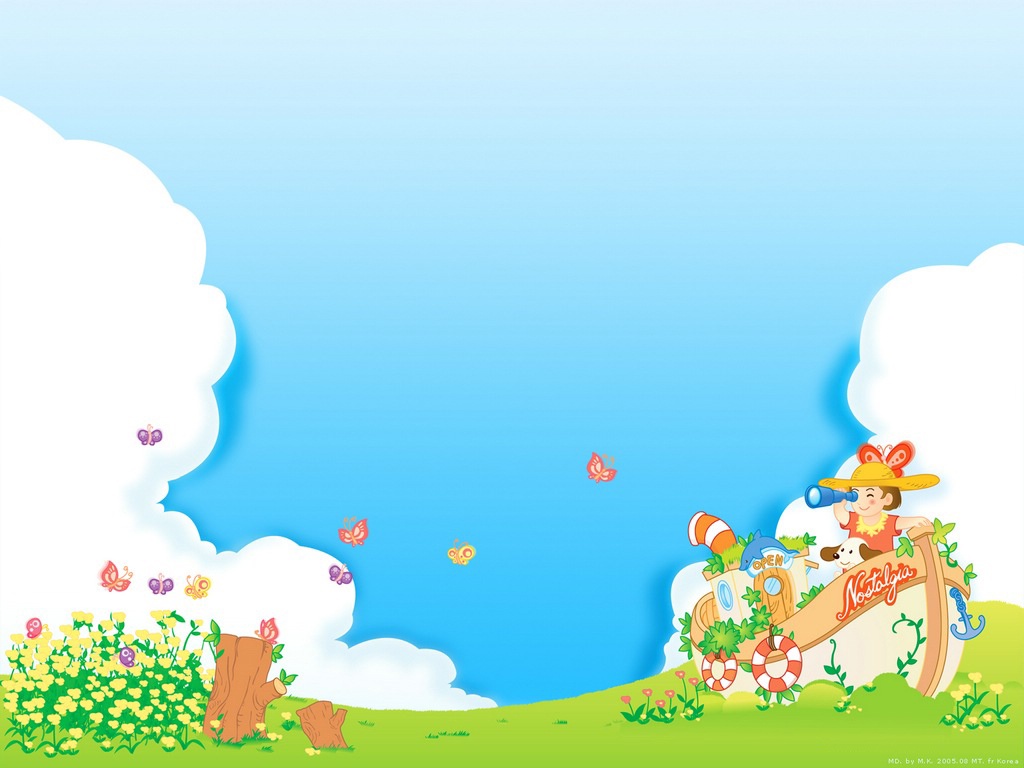 Everyone is special.
We can learn from each other.
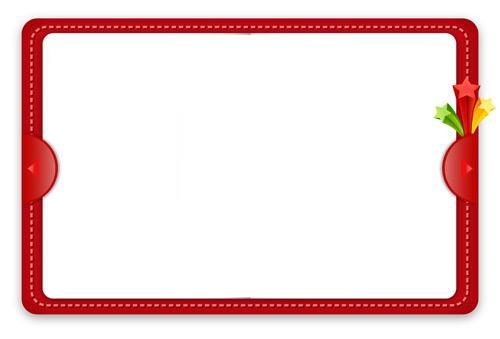 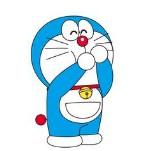 Homework
1. Listen to the audio and read the book.
2. Share the story with your parents.
3. Design a special robot and introduce it.
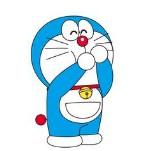 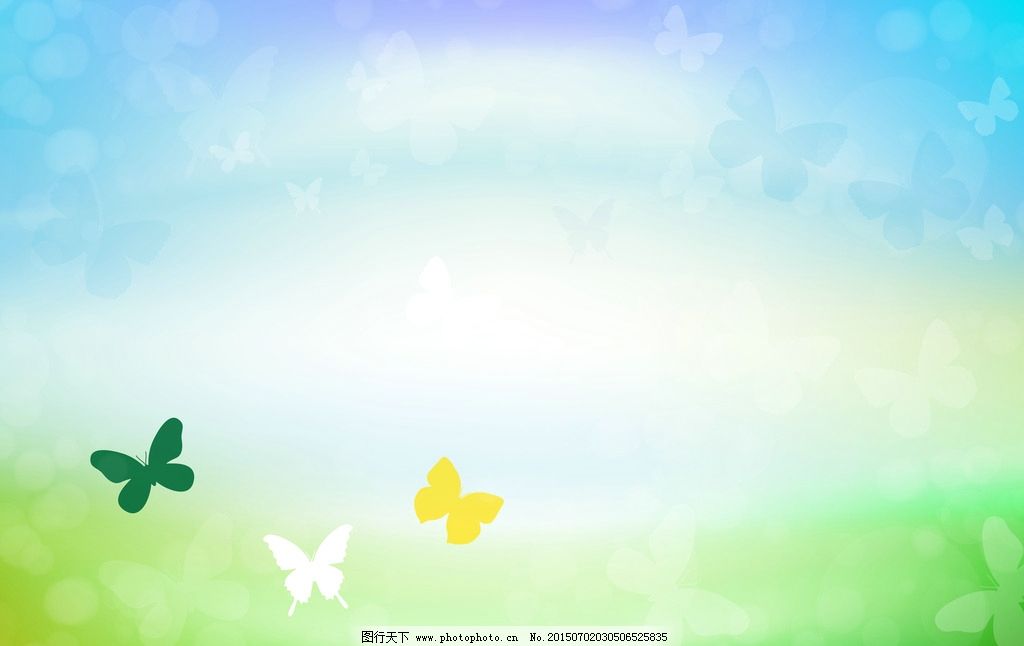 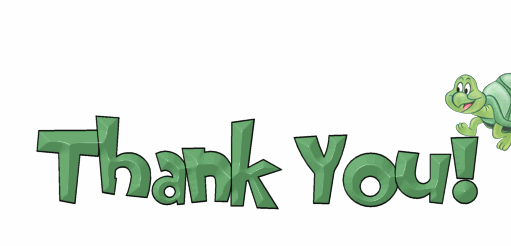